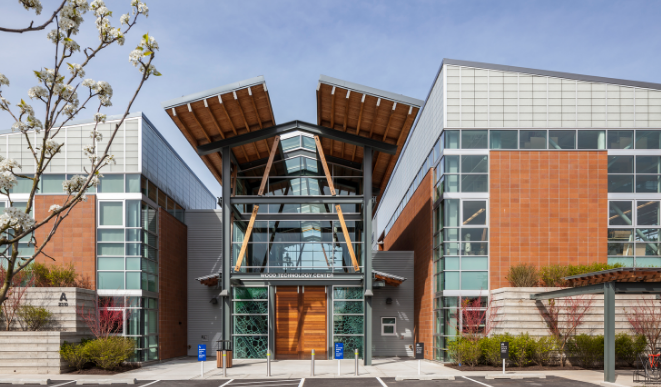 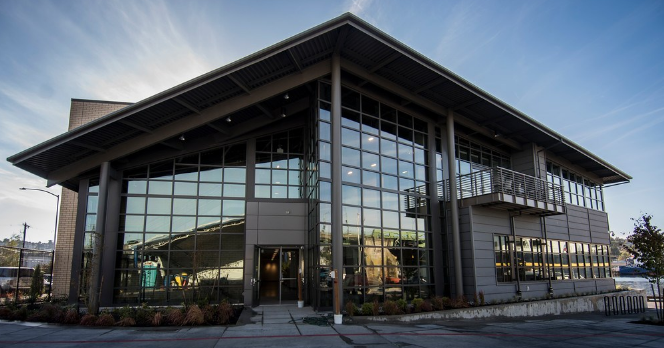 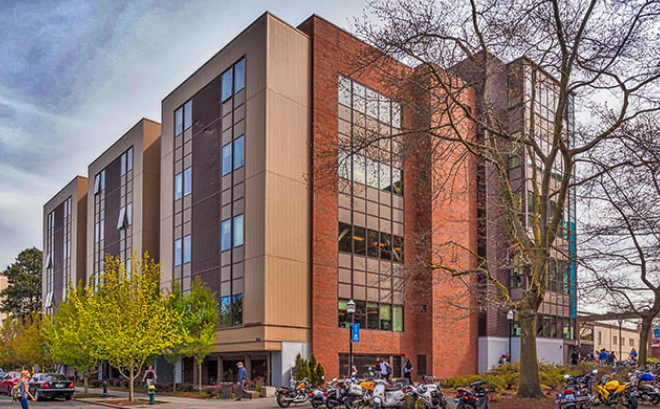 SEATTLE CENTRAL COLLEGECampus Budget Forum
Fiscal Year 2019-2020
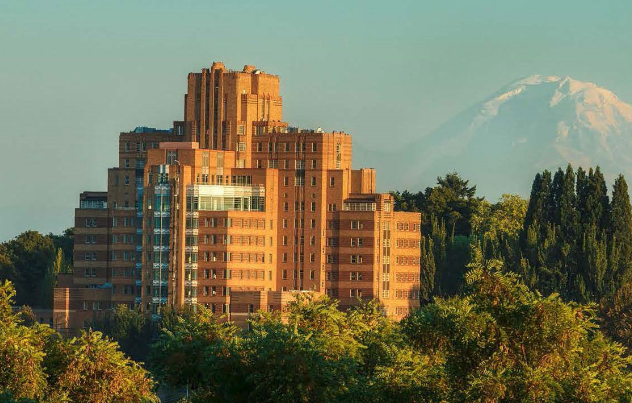 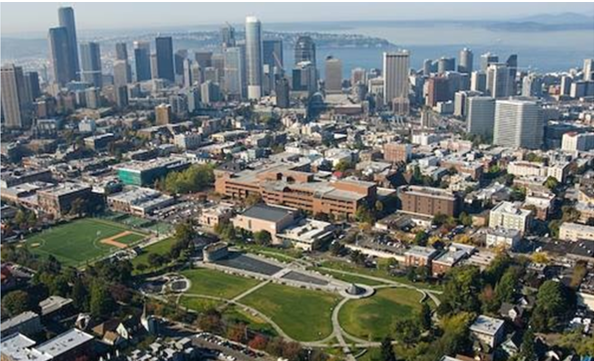 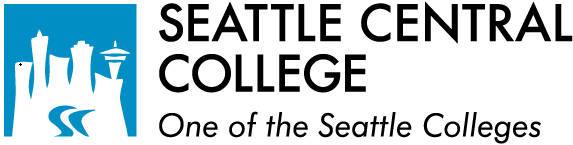 The Big Picture
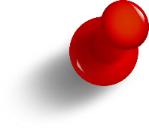 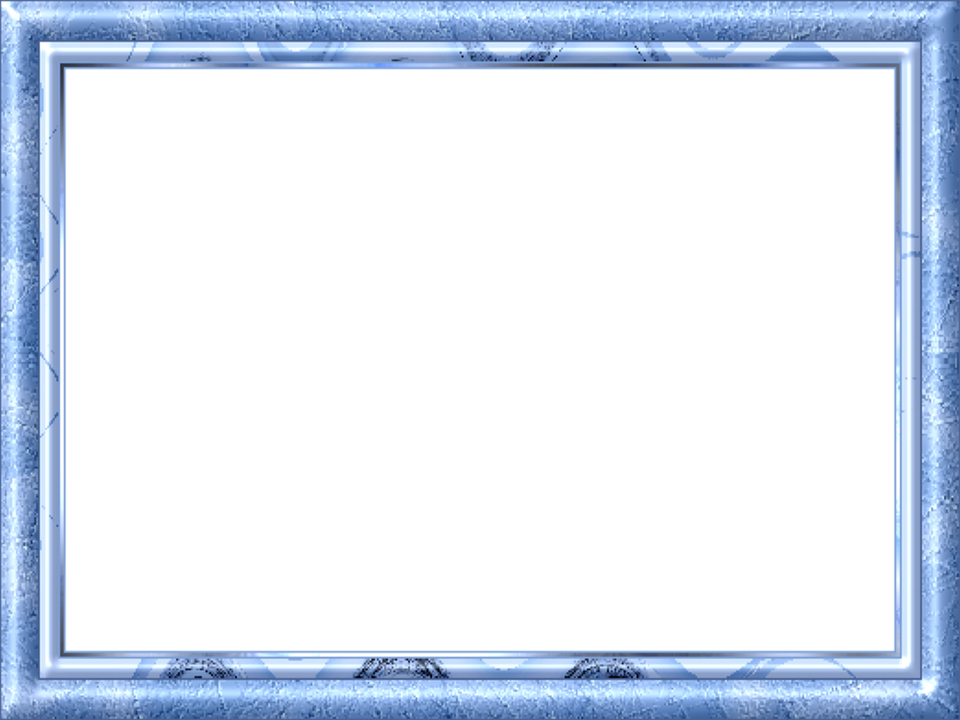 [Speaker Notes: Our focus is the operating budget. That is the vast majority of our budget, and that is what the state is cutting. 
The Capital budget rises and falls each year, Capital funds can only be spent on capital items. The state sells tax free bonds that come with the IRS stipulation that they are spent on capital items, not salary. 
Grants rise and fall annually and generally the grant provider stipulates that all the income is spent in pursuit of the grant goals, so those are break even at best. 
The foundation donations are all driven by donor intent, so those are fixed. 
Self support and enterprise funds are more flexible but a small fraction of overall revenue.]
What are the sources of Operating Revenue ?
* Running Start, International Programs, Foundation, parking and other enterprises
Tuition “taxes” in 2019-2020
3.5% Assistance to Needy Students

3.37% (2.37% now) Innovation Account (ctcLink ERP Project)

10.32% Building Fee
Sent to State Treasurer, funds a portion of the colleges’ capital budget

9.92% Service and Activity Fees 
Retained locally; used to fund student activities such as clubs, etc.  

Remaining 72.89% is retained. 

Website:  http://www.sbctc.ctc.edu/college/f_tuition.aspx
[Speaker Notes: Tuition deserves some elaboration. 

People new to the system believe that you can multiply total FTE by tuition rates and come up with total income. 5138*4200= 21,579,600. 

Three factors need to be taken into account. 
First, 17% is ABE and many waivers.  ABE tuition is $25/ QTR – very close to zero. 
The discount is something like this:  5138-17% = 4264 fte = $17.9M 
Second, 27% of tuition goes somewhere else. See slide.
The further 27% discount looks something like this: $17.9M-27% = $13.07M

This is just 60% of the theoretical maximum tuition collection.]
Background
SCCC BUDGET PLANNING
INSTITUTIONAL/BUDGET CHALLENGES
Declining Enrollment (state-supported FTEs)
Tuition Shortfall
Facility Conditions & Limitations
Budget & Fiscal Constraints
Decreasing International Student Enrollment
Impacts from Past Budget Cuts
Background
Background
Increased Costs
Since 2009-2010 examples include:
Inflation 17.5% since 2009 
ctcLink increase in 16-17 - 		$235,000
Moore v HCA in16-17 - 			$556,000
Unfunded COLA in 17-18 - 		$238,000
Minimum wage law in 17-18 - 	  	$75,000
District wide deficit in 17-18 - 		$197,000
Unfunded COLA in 18-19 – est.  	$275,000
Minimum wage law in 18-19 –         ~ $10,000
Background
Cost Increases: Lower Student Faculty Ratio
Source: State Data Warehouse
[Speaker Notes: 21/24.4 = 14% higher instructional effort to serve the same number of students.]
Where does the money go?
[Speaker Notes: Internal sign post. 

Sources of funds in the operating budget
where the money goes 
The budget this year. 
4. Budget planning for next year.]
How SBCTC Colleges Spend their Money General Fund State & Operating Fees
Expenditures by Program
Types of Expenditures
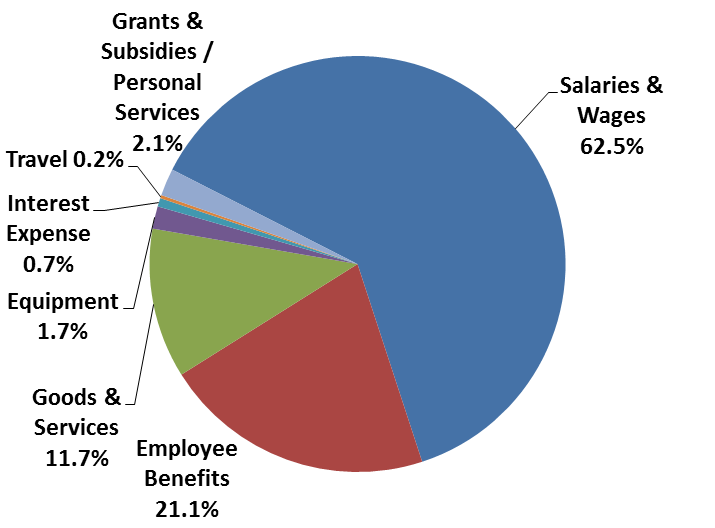 [Speaker Notes: This chart shows the data from colleges around the state.]
2017-18 SCC Expenditure by Cost Center
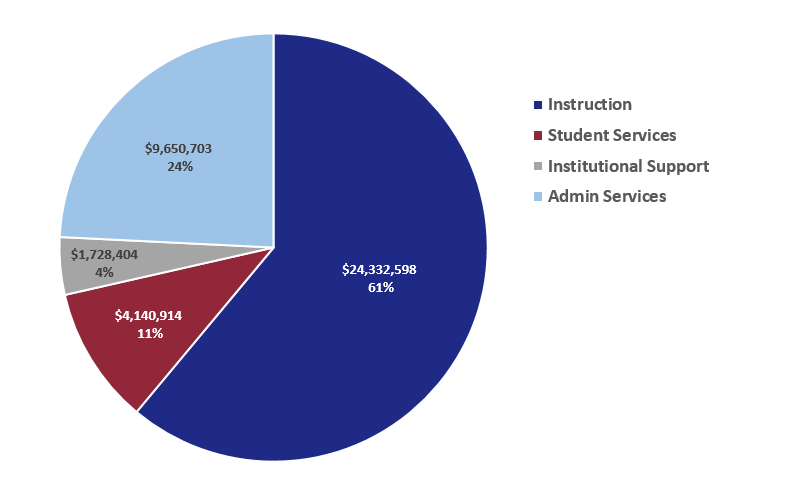 [Speaker Notes: This chart shows how SCC spent its money for the last complete academic year.]
2017-18 SCC Expenditure by Cost Center
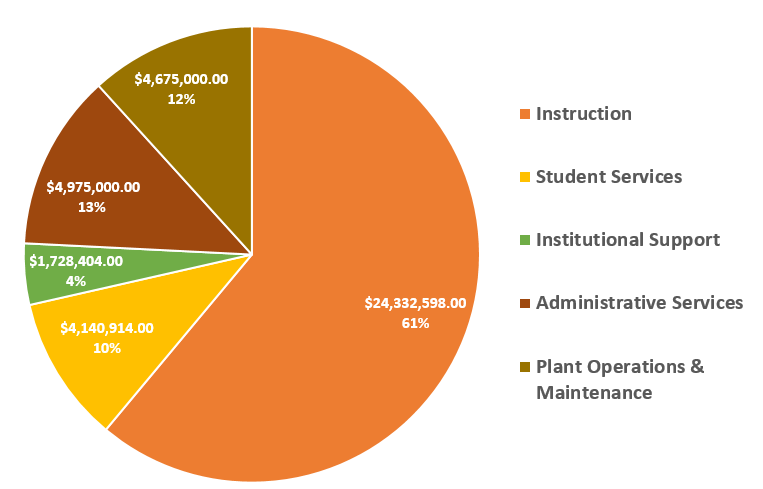 [Speaker Notes: This chart shows how SCC spent its money for the last complete academic year.]
Cumulative Revenue Decline Since 2009-2010
Examples include:
New state allocation model cut to Seattle Central - 	-$1,444,000 
Cost of declining enrollment
State FTE income – 				-$3,999,168
Tuition income (at 2019 rates after fees)  - 	-$3,298,537

Portion of COLA’s unfunded by the legislature 	-$2,400,000
[Speaker Notes: The draft that clears gopher colonies due to the chimney on one hole being taller than the rest.  
$3.6M increases


Reduction in AH spending 300,000 Dean of Extended Learning  100,000 Telephone savings  25,000 Increase in Running Start income 300,000 Transfer from Running Start to operating account to offset  200,000 Transfer from IEP to operating account to offset  95,000]
Expense Increases
Cost Increases: More Employees
Background
The State Allocation MOdel
State Allocation Formula
Minimum Operating Allowance (MOA)

District Enrollment Allocation Base (DEAB=state FTE target)

Student Achievement Initiative (SAI=performance funding)

High priority (high demand) enrollment weighted FTE

Provisos and earmarks

Total District (College) Allocation
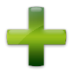 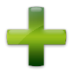 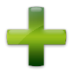 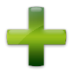 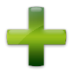 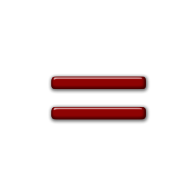 State Allocation Formula
Minimum Operating Allowance (MOA)

District Enrollment Allocation Base (DEAB)

Student Achievement Initiative (SAI)

High priority (high demand) enrollment weighted FTE

Provisos and earmarks

Total District (College) Allocation
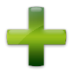 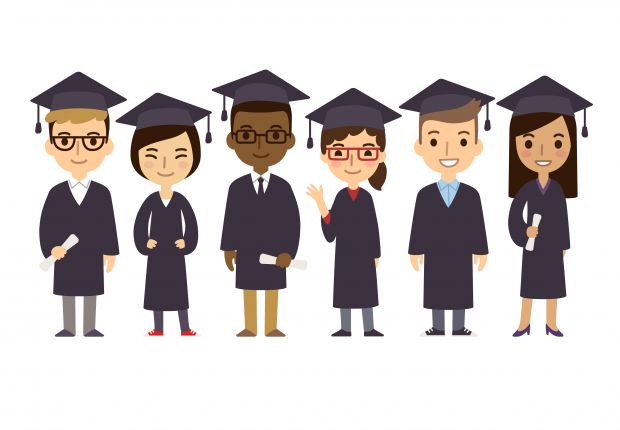 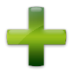 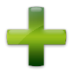 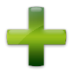 E  N  R  O  L  L  M  E  N  T
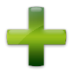 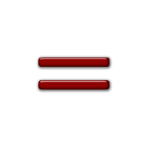 Use of Local Funds IN 17-18
Unfunded part of COLA-	$590,000
New BAS program - 		$232,000 
Heat loop flood on 3rd floor - 	$120,000
Energy Savings Project
 – Lighting, Solar, Generator - 	$100,000
Counseling Center Remodel - 	  $58,000
Furniture Clip - 			  $38,000
Salaries and Benefits - 	         $1,862,000
2019-2020
Budget Planning
2019 – 2020 Budget Year
YTY Changes
International enrollments down 12% -  $2,000,000
Regional pay increases 5% and 3% pay 					~$1,020,642
AFT faculty load adjustments - 	     $100,000
ctcLink cash flow shortfall for 19-20 			= 1% of tuition	   ~$800,000
SCC Budget Planning
Proposed Legislative Budget includes: 

Regional pay increase of 5% and 3% salary increase 

Money for guided pathways ($200,000 plus DEAB share)

Tuition increase of 2.2%
[Speaker Notes: House budget* includes: 
Regional pay increase and 3% salary increase (65% - 75% funded)
Money for guided pathways ($1.5M for Central) 
Nurse Educator Salary increase (perhaps $1.5M for the Seattle district) 
Tuition increase of 2.2% (minus 1% for ctcLink)]
SCC 2019 – 2020 Budget Planning
Use reserves to offset reduced tuition & allocation 

Plan for budget 3% reduction in 19-20 
Increase revenue
Increase efficiency 
Reduce costs
[Speaker Notes: House budget* includes: 
Regional pay increase and 3% salary increase (65% - 75% funded)
Money for guided pathways ($1.5M for Central) 
Nurse Educator Salary increase (perhaps $1.5M for the Seattle district) 
Tuition increase of 2.2% (minus 1% for ctcLink)]
SCC Budget Planning
Potential New Revenue for FY 2019 - 2020
Year Up partnership – up to 300 FTE

 BAS program enrollment growth 

 Increase average number of students per class

 Divest old buildings to generate income

 1.2% net tuition increase
SCCC BUDGET PLANNING
END OF PRESENTATION

QUESTIONS & ANSWERS
Ignore the rest of the content. 
The remaining slides are just place holders.
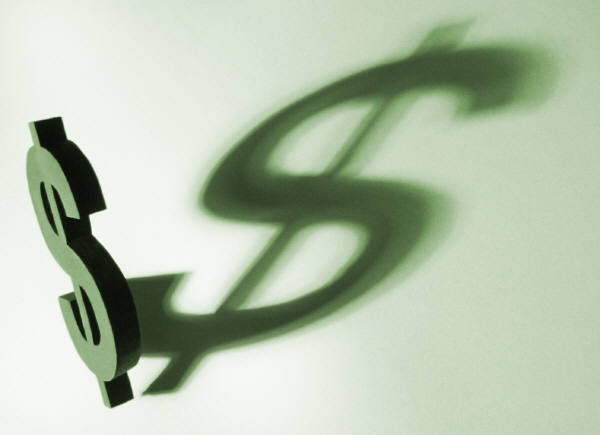 local funds in the budget?
[Speaker Notes: Net operating balance is referred to as “carry forward” in the district allocation document.]
local funds in the budget?
Community & Technical College
System Dependency by Fund FY 2011
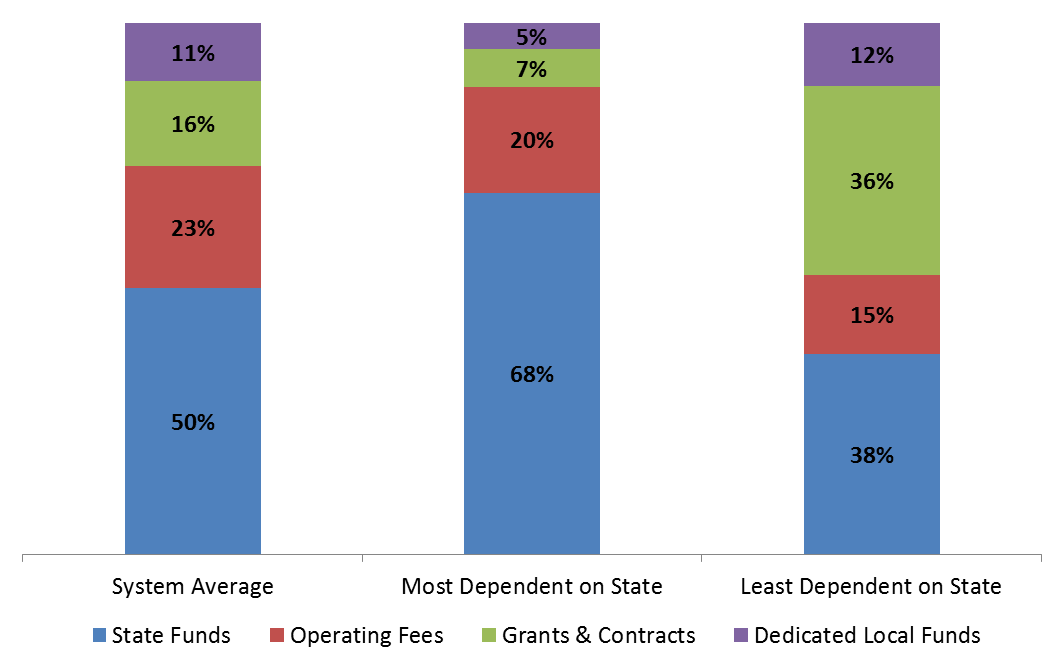 Can we spend capital money on salaries?
“Not allowed: 
• Regular staff operating costs 
• Agency administrative costs related to capital budget development, capital facility development, long-range budget planning, and policy initiatives. 
• Non-project specific tasks associated with regulation and policy development, contract development, interagency initiatives or legislative oversight. 
• Non-project specific tasks associated with overall general comprehensive planning for facilities and infrastructure, the identification and prioritization of capital projects, and the preparation of agency capital requests. 
• The provision of emergency services and infrastructure management. “

SAAM, chapter 4, page 12
http://www.ofm.wa.gov/budget/instructions/capinst/17-27capinstr/chapter4.pdf
[Speaker Notes: What do you do in the year after the capital funds are exhausted?
If the tax code allowed it and the colors of money could be mixed then the capital process and the operating budget allocation would be mixed and the buildings would suffer.]
Budget Timeline
March
Business offices analyze and clarify all budget drafts
State revenue forecasts are due March 20th 

April
Campus wide budget Forum with President 
Chancellor and VCAS host district meetings at each campus
Preliminary SBCTC numbers published

May 
President/ Chancellor finalize all budget decisions, pending the outcome of the legislative session. 
Data in FMS updated and finalized 
 
June
VCAS presents preliminary budget to the trustees for review
State revenue forecasts are due June 27th
State Budget finalized

July 
SBCTC board must approve distribution after legislative budget settled (often July)
After distribution approved, SBCTC provides colleges ‘final’ initial allocation numbers

September
VCAS and VPAS present a final budget at September board meeting